Las variantes lingüísticas en la comunicación humana (geográfica, histórica y social)
Elizabeth Luna Traill y María del Carmén Alejandra Vigueras Ávila
Instituto de Investigaciones Filológicas
UNAM
INTRODUCCIÓN
Desde las civilizaciones más antiguas, el lenguaje ha fascinado a los seres humanos.
Ya sea desde un punto de vista filosófico e incluso religioso, reflexiones tales como el origen, la naturaleza del significado, los ideales de corrección, ocuparon los desvelos de los estudiosos del lenguaje.
Prueba de ello es el debate lingüístico más conocido desde la Antigüedad, que se encuentra en la obra de Platón, específicamente en el Cratilo: un diálogo sobre los orígenes del lenguaje y la naturaleza del significado.
Los griegos legaron a Occidente una reflexión eminentemente filosófica del lenguaje y desde esa visión trabajaron la gramática. Más tarde, sus herederos latinos siguieron esa misma tradición.
Sin embargo, en la obra de uno de sus más importantes gramáticos, Marco Terencio Varrón, encontramos una  afirmación notablemente moderna : el lenguaje es, en primer lugar y de manera básica, un fenómeno social cuyo propósito es comunicativo y sólo de modo secundario constituye una herramienta para la investigación lógica y filosófica.
Si bien, los griegos se preocuparon por los cambios que sufría la lengua respecto a sus grandes obras literarias  (de ahí el nacimiento de la filología), en la India, existió una preocupación mucho más profunda por el alejamiento de la lengua de los textos sagrados antiguos (los Vedas) tanto en la pronunciación como en la gramática.
Una parte importante de sus creencias establecía que en ciertas ceremonias religiosas debían reproducir de modo preciso la forma original de los textos para ser apropiadas. Los cambios no constituían una corrupción de la lengua, como en Grecia, sino una profanación.
Así pues, los gramáticos indios desarrollaron disciplinas auxiliares que incluían la fonética, la etimología, la gramática y la métrica a fin de superar este problema. No acudieron ni a la filosofía ni a la lógica, sino que se centraron en los elementos constituyentes de la lengua misma   para recuperar el texto sagrado.
La prueba más antigua de esta hazaña es el trabajo del gramático indio Panini. Curiosamente hoy, en esta segunda decena del siglo XXI, la lingüística actual conjunta esta mirada aunada a la de Marco Tulio Varrón y, por qué no decirlo, a ciertos conceptos filosóficos de los griegos.
El poder de la palabra:la necesaria reflexión sobre la lengua
¿Por qué el lenguaje constituye un objeto de estudio tan fascinante? 
Tal vez por el carácter único del papel que desempeña, al captar toda la extensión del pensamiento y del empeño humanos. Si miramos a nuestro alrededor, la diversidad de lenguas que expresan las múltiples concepciones, literaturas y modos de vida del mundo nos infunde temor y sorpresa.
Es vital que el ser humano conozca y posea su lengua ya que, cuando  su conocimiento es insuficiente, su libertad se ve gravemente amenazada. Pocos perciben el poder de las palabras, “su doble potencia: una letal y otra vivificante… contienen dos realidades contrarias: la verdad y la mentira, lo mismo la ocasión de engañar que la de aclarar. Igual capacidad de confundir y extraviar, que de iluminar y encaminar”
Cuando el ser humano es manipulado por el poder de la palabra, su libertad es lastimosamente vulnerada, porque se deja engañar por su insuficiencia de sentido crítico ante la significación de las palabras que conoce de manera vaga y aproximada.
El lenguaje es identidad. 
Le permite a un individuo identificarse con un grupo social o distinguirse de él. Pero no solamente eso, el lenguaje también es el medio por el que nos perciben los demás. Los indicios lingüísticos acerca de nosotros mismos que transmitimos sin darnos cuenta son altamente diferenciadores y discriminantes.
Además la percepción que tenemos de nuestro propio lenguaje y el de los demás puede convertirse, en distintos grados, en fuente de placer, orgullo, ansiedad, ofensa, ira e, incluso, violencia.
“Por medio del lenguaje construimos el mundo de la alteridad…”

“En mayor o menor grado, cada lengua ofrece su propia lectura de la vida”. 

George Steiner, 
Después de Babel. Aspectos del lenguaje y la traducción
La Lengua Y sus niveles
Diasistema (Weinreich,1954)
DIASTRÁTICO
O
SOCIAL
DIACRÓNICO
O
  HISTÓRICO
DIATÓPICO
O
  GEOGRÁFICO
Las variantes lingüísticas : 
definición y tipología
Las variantes lingüísticas se definen como el conjunto de las distintas formas que adquiere una misma lengua en virtud de la situación social y cultural de los hablantes y de cada momento histórico . De igual manera dependen del lugar en que habiten o de la particular situación comunicativa en que se vean inmersos.
Las variantes lingüísticas pueden ser distinguidas por el léxico, la gramática y la fonología. Así, existen factores de variación posible asociados a la geografía, la evolución lingüística, los factores sociolingüísticos o el registro lingüístico.
Variantes diacrónicas o históricas
Este tipo de variación está relacionada con el cambio lingüístico, cuando se comparan textos en una misma lengua escritos en diferentes épocas se aprecian diferencias en el léxico, la gramática y a veces en la ortografía (frecuentemente como reflejo de cambios fonéticos). Asimismo es posible comparar diferentes estadios de lengua hablada gracias a los instrumentos actuales de la tecnología.
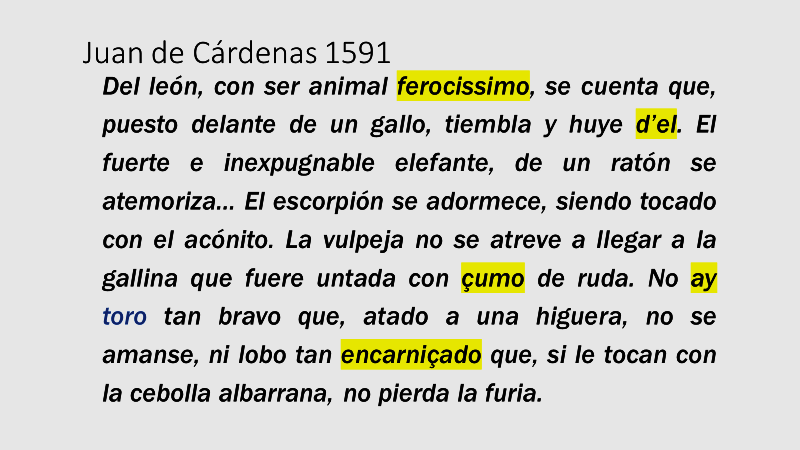 1. Variantes diatópicas
 o 
geográficas
Diferentes modalidades de una lengua condicionadas por el aspecto geográfico.
Las variantes diatópicas permiten la identificación del hablante con una determinada comunidad lingüística y región geográfica y geopolítica. El uso de este tipo de variantes puede indicarle al receptor que el emisor proviene de la misma región, nación o comunidad lingüística. 
A las variantes geográficas de una lengua se les llama dialectos y a su estudio dialectología.
1.1.Variantes sintácticas
Los marcadores discursivos
1. ESTRUCTURADORES DE LA INFORMACIÓN
Permiten regular la organización informativa de los discursos
1.1 	COMENTADORES
Presentan el miembro discursivo que introducen como un nuevo comentario o como una preparación al nuevo comentario introducido por el marcador.
“He estado introduciendo los vegetales al menú, lo que ocurre es que yo soy necísima con la comida” (CA08M3).

“Eso es lo primero que a mí me gustaba, la electricidad, pues querer saber que p’s cómo es que tú llegabas y ¡pum!, prendías un foco, ¿no? (MX13H2).
1.2. ORDENADORES
Los ordenadores tienen dos funciones primordiales:
 1) Indican el lugar que ocupa un miembro del discurso en el conjunto de una secuencia discursiva ordenada por partes
 2) Presentan el conjunto de esa estructura como un único comentario y cada parte como un subcomentario.
1.2.1. Continuidad
Indican que el elemento que acompañan forma parte de una serie de la cual no es el elemento inicial:  


“Primeramente en la calle de Ayesterán no sé qué exactamente municipio era, no sé si es Plaza y después nos mudamos para La Víbora (LH10H3).
1.2.2. Cierre
Señalan el fin de una serie discursiva: 

Desde mi cargo, cientos de veces solicité el aparato para sincronizar los semáforos de la plaza, pero en balde; finalmente lo conseguimos este año ( LP08H3).
2. REFORMULADORES
Presentan el miembro del discurso en el que se encuentra como nueva formulación de lo que se pretendió decir con un miembro anterior.
2.1. EXPLICATIVOS 
Presentan el miembro del discurso que introducen como una formulación que aclara o explica lo que se ha querido decir con otro miembro anterior que pudiera ser poco comprensible.
E: ¿Qué se necesita para encontrar un buen trabajo?
I: Mucho de contacto, y de “pituto”*, dicho en buen chileno, porque hay más arquitectos de los que se necesitan (SA04H2).
*Alguien que se procura un beneficio o privilegio.
2.2.	RECAPITULATIVOS

Presentan su miembro del discurso como una conclusión a partir de un miembro anterior o una serie de ellos. Este miembro puede mantener la misma orientación argumentativa o puede introducir miembros con orientación opuesta.
No se observa una buena política industrial. En fin, no aprendemos más (CO02H1).

A mí ese nombre nunca me gustó, lo consideré un nombre muy fuerte, no sé, muy demasiado duro para una niña. Pero mi esposa quiso ponerle ese nombre y en fin de cuentas, se lo puso (LH90H2).
3. OPERADORES
 ARGUMENTATIVOS
3.1. OPERADORES DE REFUERZO ARGUMENTATIVO
Refuerza como argumento el miembro del discurso en el que se encuentran frente a otros posibles argumentos.
Ya, po, y eso hago yo, pue, le tomo las inversiones a la empresas  y las deposito en las cuentas corrientes (SA04M1).
4. CONVERSACIONALES
Manifiestan la relación entre los participantes de la conversación, refuerzan o justifican los razonamientos de los hablantes ante sus interlocutores; bien como retardos en la comunicación, como llamadas de atención para mantener o comprobar el contacto; o como fórmulas exhortativas y apelativas que implican al interlocutor.
4.1. DE MODALIDAD DEÓNTICA
Le permite al hablante mostrar su aceptación, consentimiento, rechazo o negación.
E: Muy bien. Bueno, pues si quieres ya acabamos.
I: Bueno.
E: … o ¿quieres decir algo más?
I: Son novecientos dólares para empezar(MX13H3).

Y yo le dije “Daniel hazme, cónchale, hazme el documento ahí, pa’ hacerle el traspaso (CA08H3)
El no tuvo la oportunidad de estudiar, yo creo que él apenas llegó a cuarto grado, y lo que hoy en día tenemos es, coye, gracias a que él …al apoyo de que este… de que él siempre ha trabajado (CA08M1).
4.2. ENFOCADORES DE LA ALTERIDAD

Pueden estar dirigidos al oyente o a ambos interlocutores. En algunos casos comentan el fragmento del discurso al que remiten en relación con el hablante; en otros, señalan el enfoque de las relaciones con el interlocutor.
Es una compañía eléctrica donde me llevaba y yo veía planos y veía un montón de cosas y decía “bueno, esto, ¿cómo funciona? Entonces iba yo con las personas a preguntarles “Oye, ¿qué es esto?, ¿cómo funciona? (MX13H2).
… si una persona no se siente a gusto en la empresa, el relacionador político también tiene que preocuparse de eso ¿cachai? (SA04M1).
4.3. METADISCURSIVOS CONVERSACIONALES
Son recursos del hablante para señalar la recepción del mensaje, el cambio o la mantención del turno.
E: Le voy a pedir un poquito de tiempo solamente.
I: Ya, ya (SA70H2).
Madrid			
Sevilla
Granada
Las Palmas de Gran Canaria
Ciudad de México
La Habana
San Juan de Puerto Rico
Caracas
Bogotá
Lima
La Paz ,Bolivia
Buenos Aires
Córdoba, Argentina
Santiago de Chile
1.2.VARIANTES
GEOGRÁFICAS
LÉXICAS
Catorce ciudades de habla hispánica
1. TRES TÉRMINOS EN CONVIVENCIA: PETACA, MALETA, VELÍS
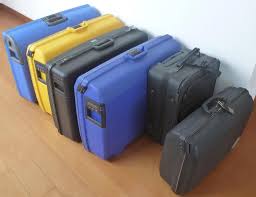 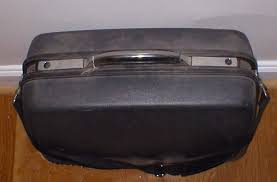 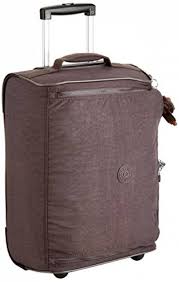 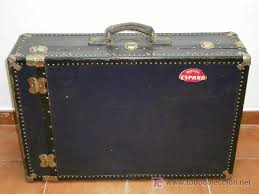 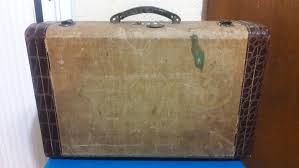 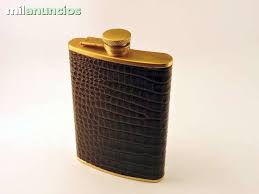 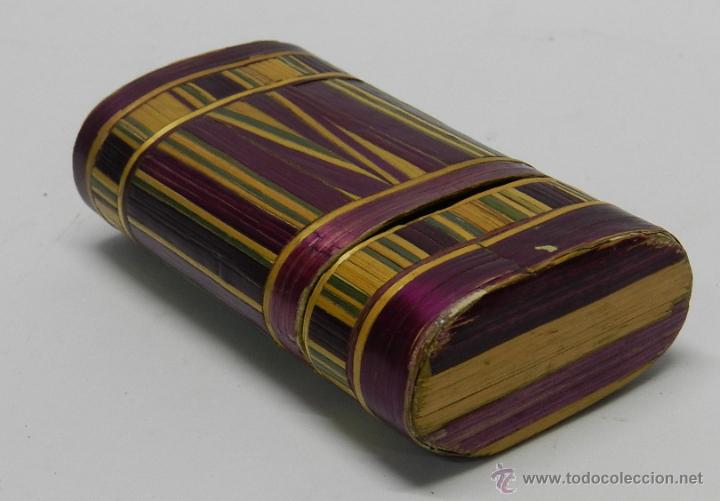 Los bandidos de Río Frío
1.3. El cuerpo humano
1.4. LÉXICO PANHISPÁNICO
DE LA NATURALEZA
CUADRO DESCRIPTIVO
Madrid
Sevilla
Granada
Las Palmas
La Habana
México
Caracas
Bogotá
Lima
La Paz
Buenos Aires
Córdoba
Santiago
rosa
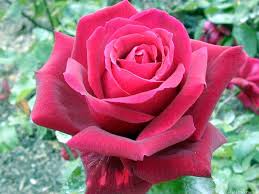 La rosa
Madrid
Sevilla
Granada
Las Palmas
La Habana
México
Caracas
Bogotá
Lima
La Paz
Córdoba
Buenos Aires
Santiago
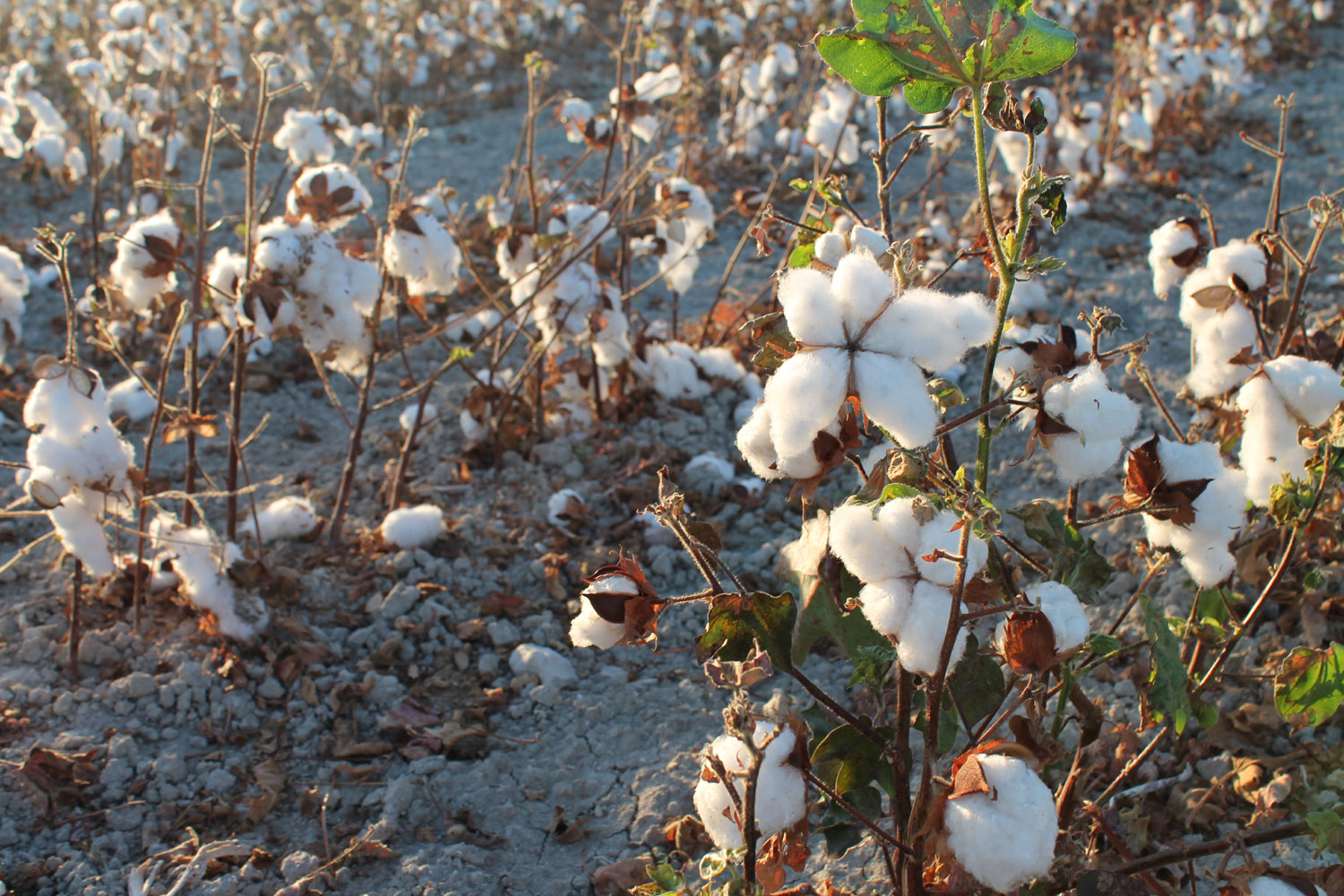 algodón
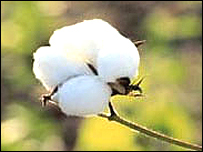 El algodón
Madrid
Sevilla
Granada
Las Palmas
La Habana
México
Caracas
Bogotá
Lima
La Paz
Buenos Aires
Córdoba
Santiago
uva
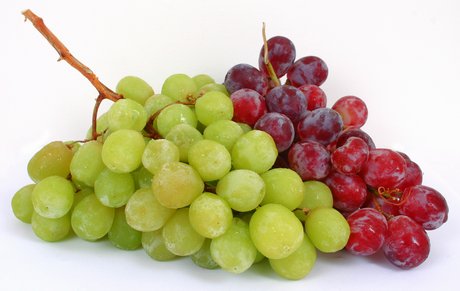 La uva
Madrid
Sevilla
Granada
Las Palmas
La Habana
México
Caracas
Bogotá
Lima
La Paz
Buenos Aires
Córdoba
Santiago
clavel
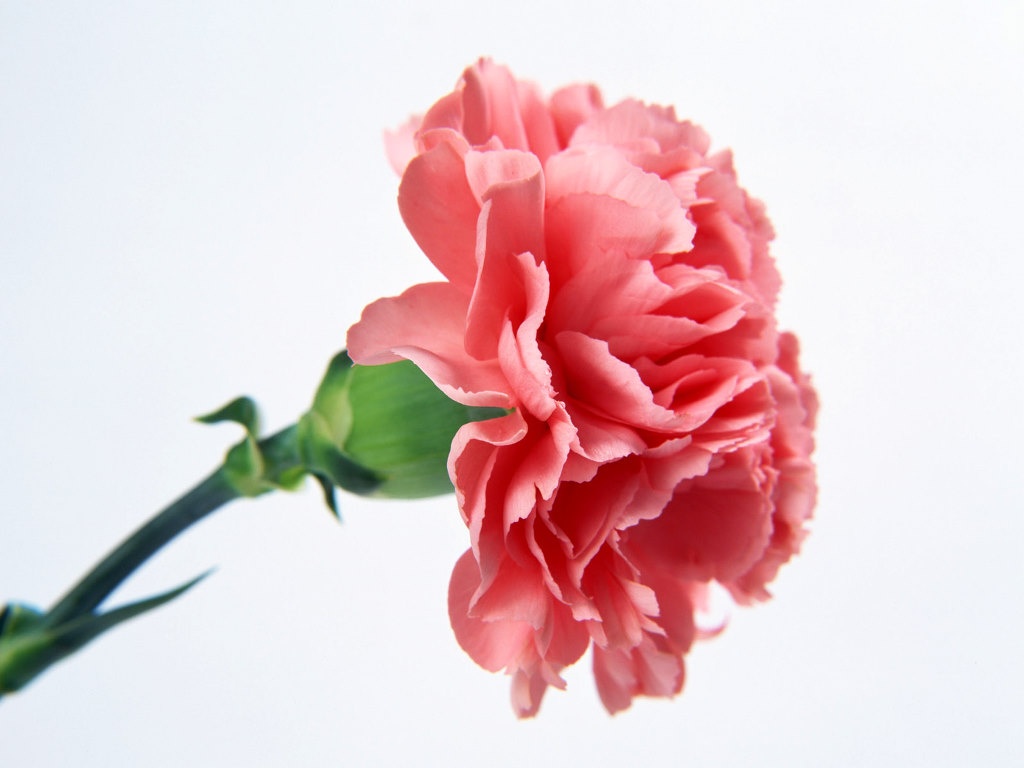 El clavel
Madrid
Sevilla
Granada
Las Palmas
La Habana
México
Caracas
Bogotá
Lima
La Paz
Córdoba
Buenos Aires
Santiago
orquídea
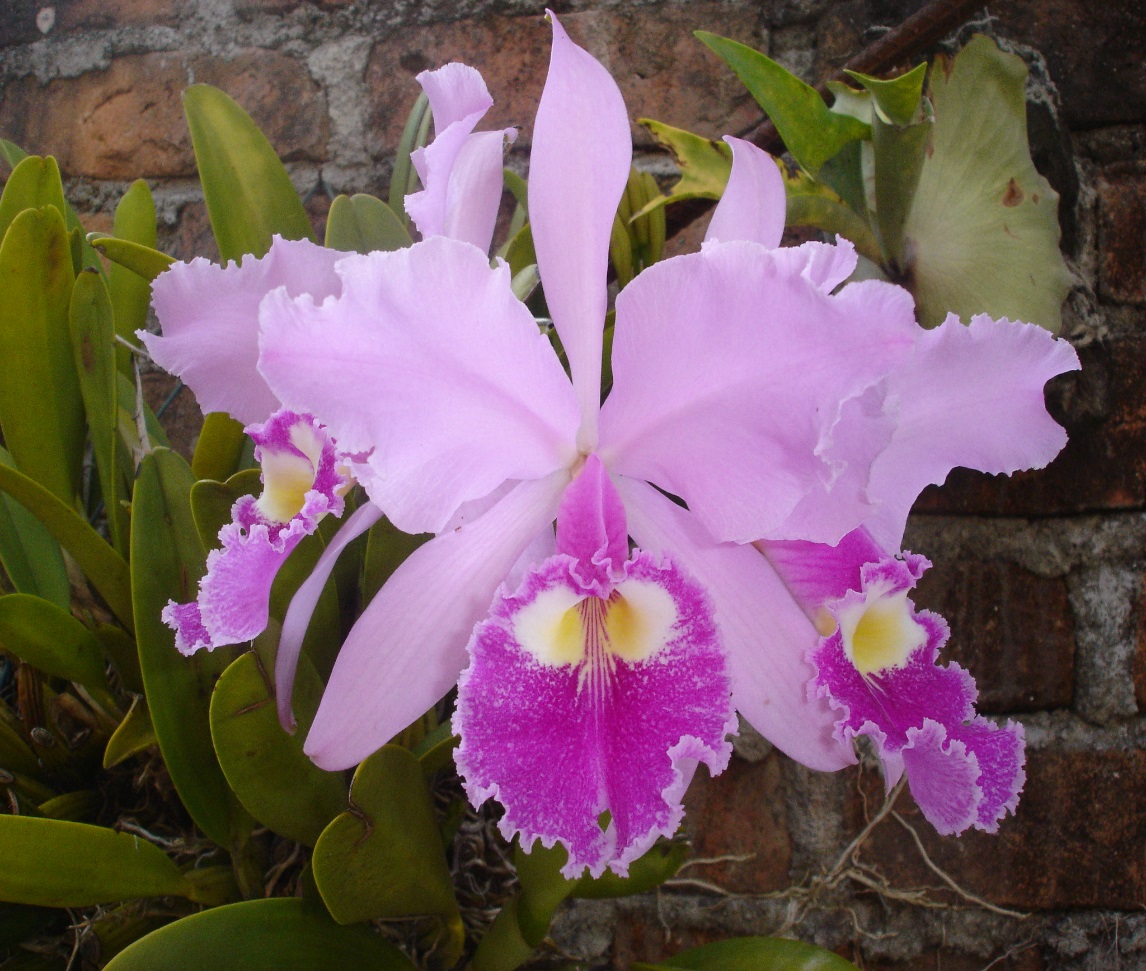 La orquídea
Madrid
Sevilla
Granada
Las Palmas
La Habana
México
Caracas
Bogotá
Lima
La Paz
Buenos Aires
Córdoba
Santiago
manzana
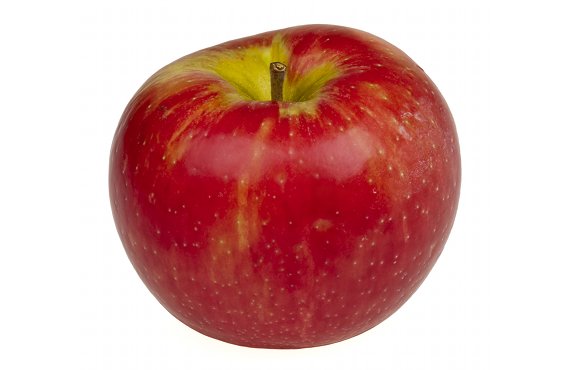 La manzana
Madrid
Sevilla
Granada
Las Palmas
La Habana
México
Caracas
Bogotá
Lima
La Paz
Córdoba
Buenos Aires
Santiago
geranio
novio
cardenal
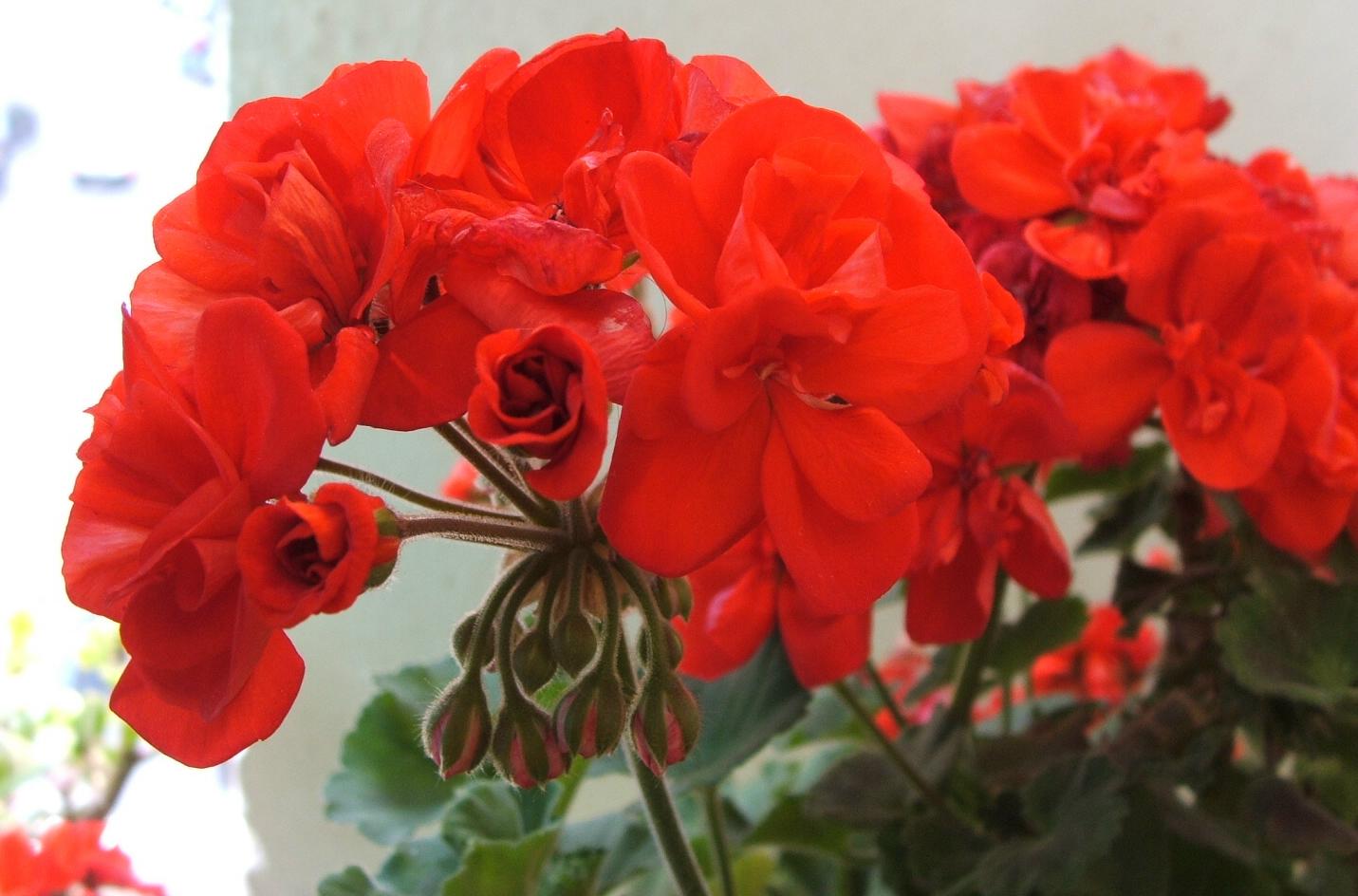 El geranio
Madrid
Sevilla
Granada
Las Palmas
La Habana
México
Caracas
Bogotá
Lima
La Paz
Córdoba
Buenos Aires
Santiago
maní
cacahuete
cacahuate
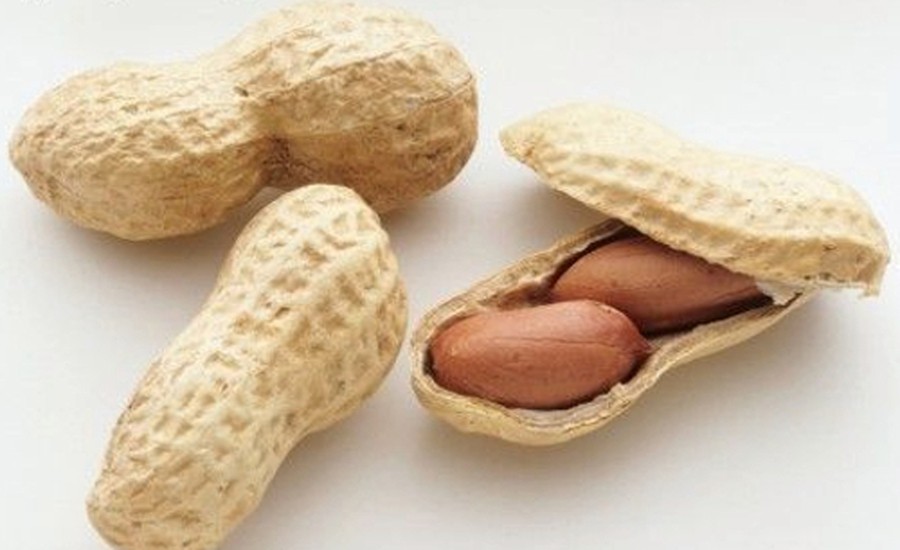 El cacahuate
Madrid
Sevilla
Granada
Las Palmas
La Habana
México
Caracas
Bogotá
Lima
La Paz
Buenos Aires
Córdoba
Santiago
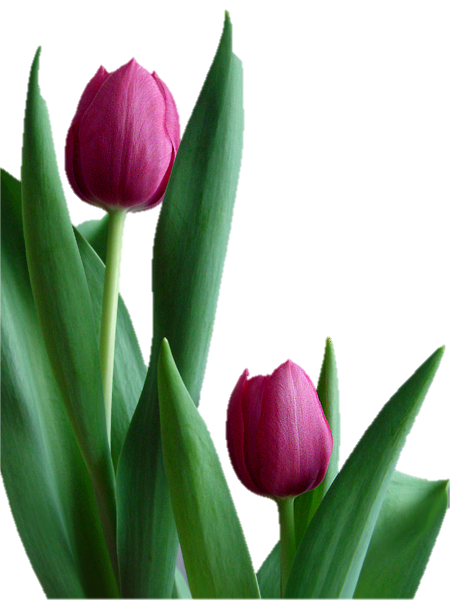 tulipán
El tulipán
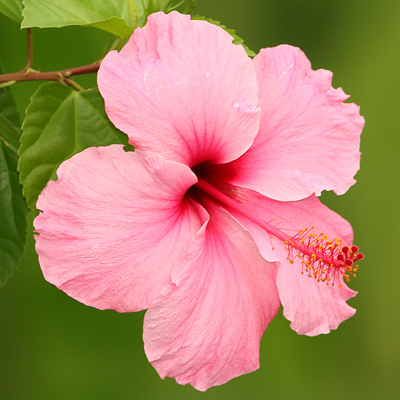 tulipán
Madrid
Sevilla
Granada
Las Palmas
La Habana
México
Caracas
Bogotá
Lima
La Paz
Buenos Aires
Córdoba
Santiago
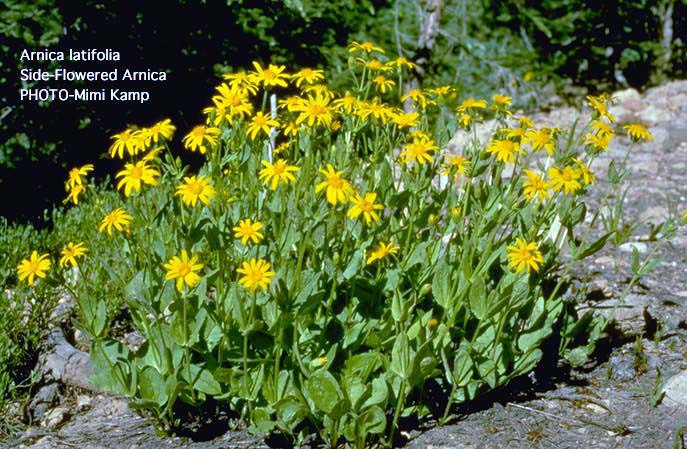 árnica
Ø
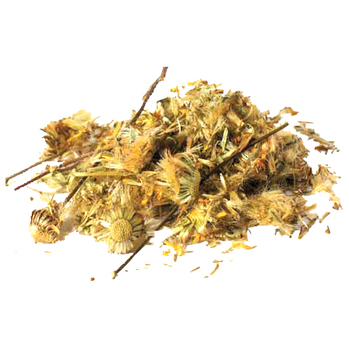 El árnica
Madrid
Sevilla
Granada
Las Palmas
La Habana
México
Caracas
Bogotá
Lima
La Paz
Buenos Aires
Córdoba
Santiago
linaza
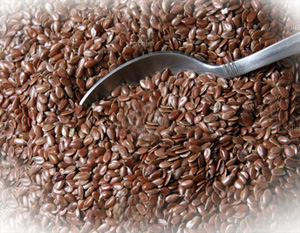 lino
Ø
La linaza
[Speaker Notes: Linaza]
Madrid
Sevilla
Granada
Las Palmas
La Habana
México
Caracas
Bogotá
Lima
La Paz
Buenos Aires
Córdoba
Santiago
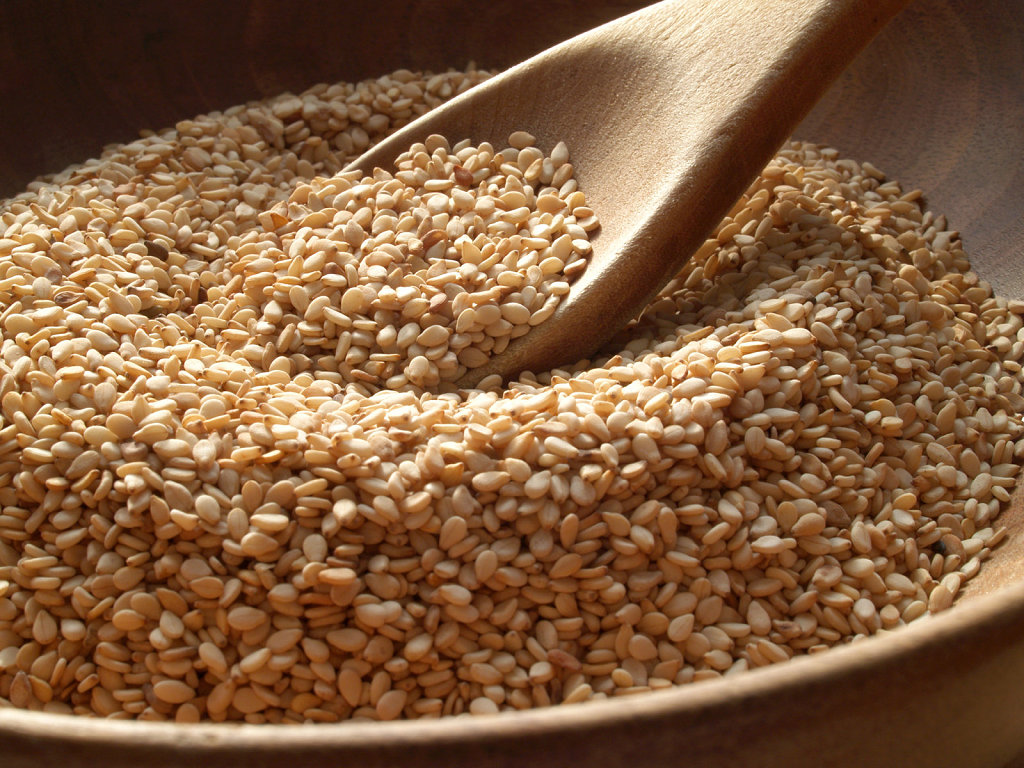 ajonjolí
sésamo
Ø
El ajonjolí
Madrid
Sevilla
Granada
Las Palmas
La Habana
México
Caracas
Bogotá
Lima
La Paz
Buenos Aires
Córdoba
Santiago
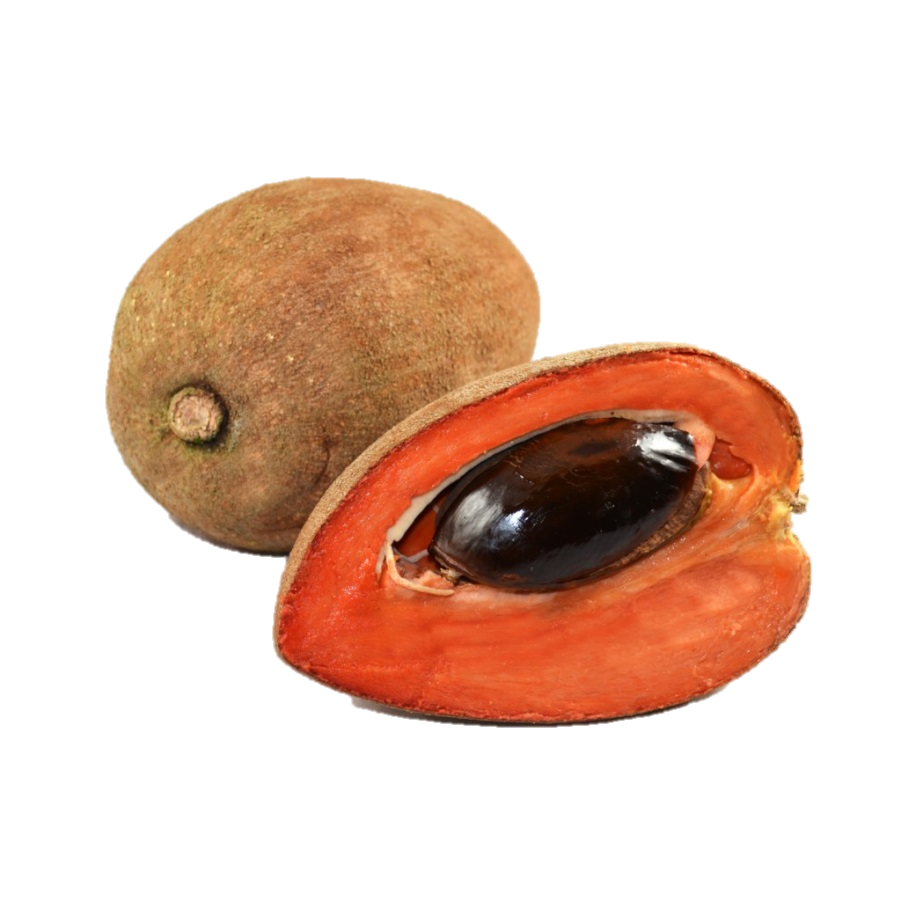 mamey
Ø
El mamey
Madrid
Sevilla
Granada
Las Palmas
La Habana
México
Caracas
Bogotá
Lima
La Paz, Bolivia
Buenos Aires
Córdoba
Santiago
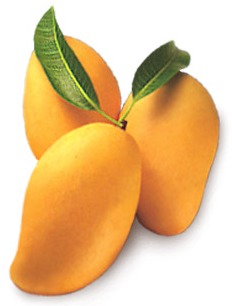 mango
 Ø
El mango
La Paz, Bolivia
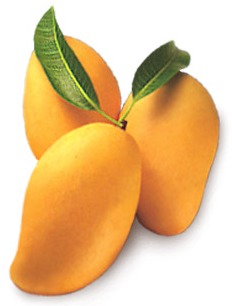 manga
El mango
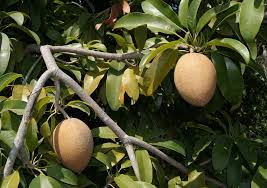 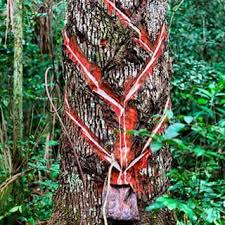 Madrid
Sevilla
Granada
Las Palmas
La Habana
México
Caracas
Bogotá
Lima
La Paz
Buenos Aires
Córdoba
Santiago
chicle
Ø
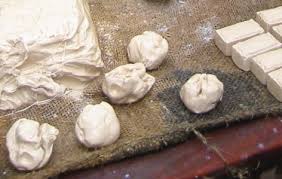 El chicozapote
Madrid
Sevilla
Granada
Las Palmas
La Habana
México
Caracas
Bogotá
Lima
La Paz
Córdoba
Buenos Aires
Santiago
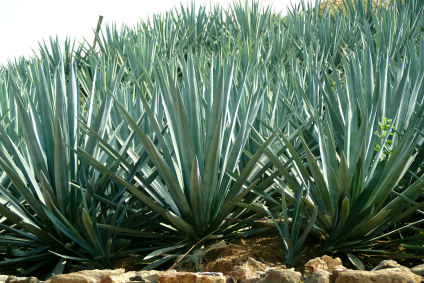 Ø

pita

maguey
El agave
Variantes sociales o diastráticas
Están relacionadas con el ambiente social en el que se desenvuelven los hablantes.
Dentro de este ámbito interesa sobre todo el estudio de los sociolectos. En general, se refieren a cada uno de los diferentes estratos sociales de una comunidad.
Los registros que se reconocen en la lengua son:  el popular, el culto y el coloquial. 
Los sociolectos se deben a factores como la clase social, la educación, la profesión, la edad, etc.
Los registros que se reconocen en la lengua son:  el popular, el culto y el coloquial. 

Los sociolectos se deben a factores como la clase social, la educación, la profesión, la edad, etc.
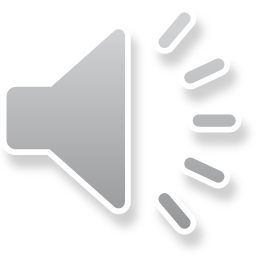 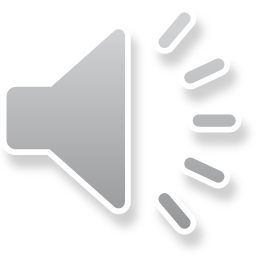 Variante culta vs. Variante popular
El cura no ha olvidado la liturgia: recargado en el tronco de un árbol:
—Oremus—dice rezando en su breviario el Oficio Divino.
Policarpo, El Canelo y El Lagartija, rodeados de un numeroso grupo de mirones echan albures.
—¡Sota y rey!—dice El Canelo que tiene la baraja.
—A la sota; pero yo la corro. Y toma la baraja Policarpo, se unta saliva en el índice de la mano derecha y comienza a tirar, poco a poco, de las cartas. Los ojos de los mirones caen como reflectores sobre la baraja.
—¿Delgadeeeita, saca el pie…! ¡Ándale, chatita, si vienes te llevo al baile—dice en tono festivo Policarpo, llamando la sota, y las cartas caen sobre el sarape, lentamente, haciendo piruetas en el aire.
—¡Bien aiga lo bien parido, que ni trabajo da criarlo! ¡Hasta que llegates curra…! –exclama tirando la baraja y recogiendo la apuesta.
Los cristeros
J. Guadalupe de Anda
Más sobre Variantes sociales
Probe por pobre		
	Y los lamentos de los probes heridos

Pescao por pescado	
	Ellos que tienen pa comprar pescao

Ai por ahí			
	Ai lo escondes

Jijo por hijo			
	Jijo de la tiznada
Daca por da acá		
	Daca las tres… ¡qué role!

Dequen por denme 	
	Dequen las tres

Jielen por hielen		
	..que se nos jielen los hígados

Aspérense por espérense	
	Aspérense no coman ansias
Abujero por agujero		
	¡Cállese o lo abujero!

Pos por pues				
		Pos con razón

Priesa por prisa			
		Date priesa, Pifanio
Juerza por fuerza
		le falta la juerza…!

Dende por desde 
		¡Trabaja dende que Dios amanece…!
 
Trais por traes	
		¿qué chismes le trais a Demetrio…?
Arcaísmos que se conservan 
en el habla popular rural
Vide por vi		
	A poco no vide que tienes los caballos amarrados

Ansí por así		
	Tú no eres ansí
VARIANTES SITUACIONALES
 O DIAFÁSICAS
Involucran cambios en la lengua a partir de la situación en que se encuentran los hablantes y el modo de expresión elegido por ellos.
Ejemplo: Un grupo de estudiantes en situación de  reinserción social muestra una diferencia marcada entre el registro y el léxico que utiliza con sus compañeros fuera del salón de clases y dentro de éste en presencia de un profesor.
Distintos grupos sociales presentan hábitos lingüísticos condicionados por conductas y costumbres sociales. 
Por ejemplo: el léxico de cortesía en diferentes situaciones.
PROYECTO DE LA NORMA CULTA HISPÁNICA JUAN M. LOPE BLANCH